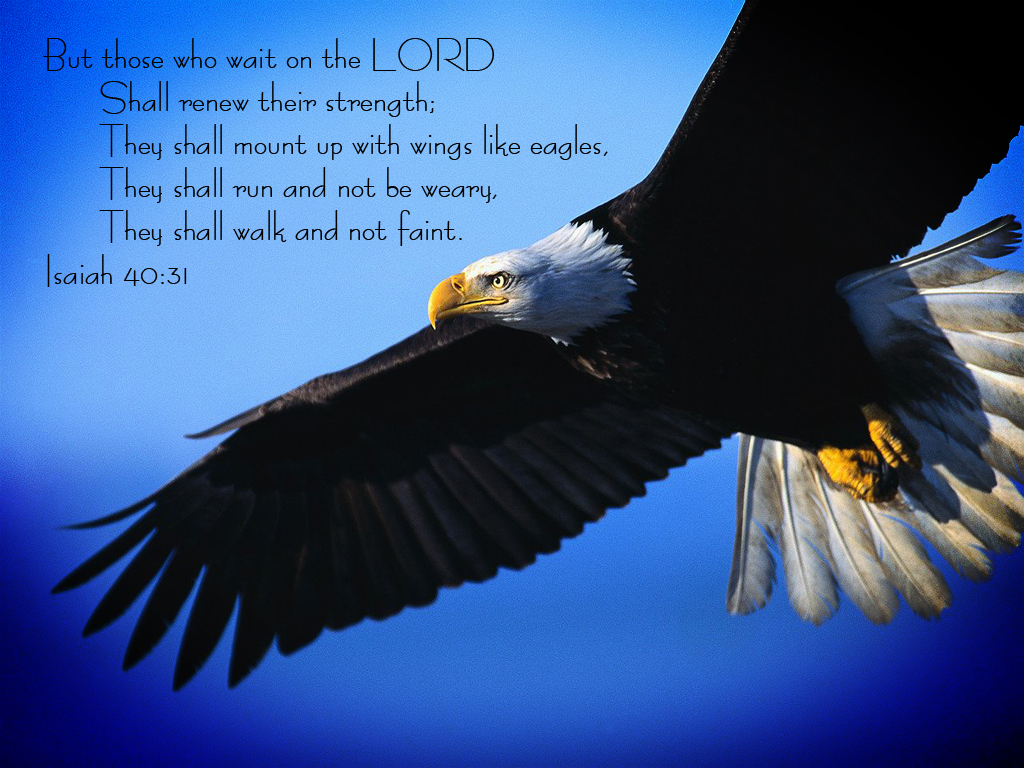 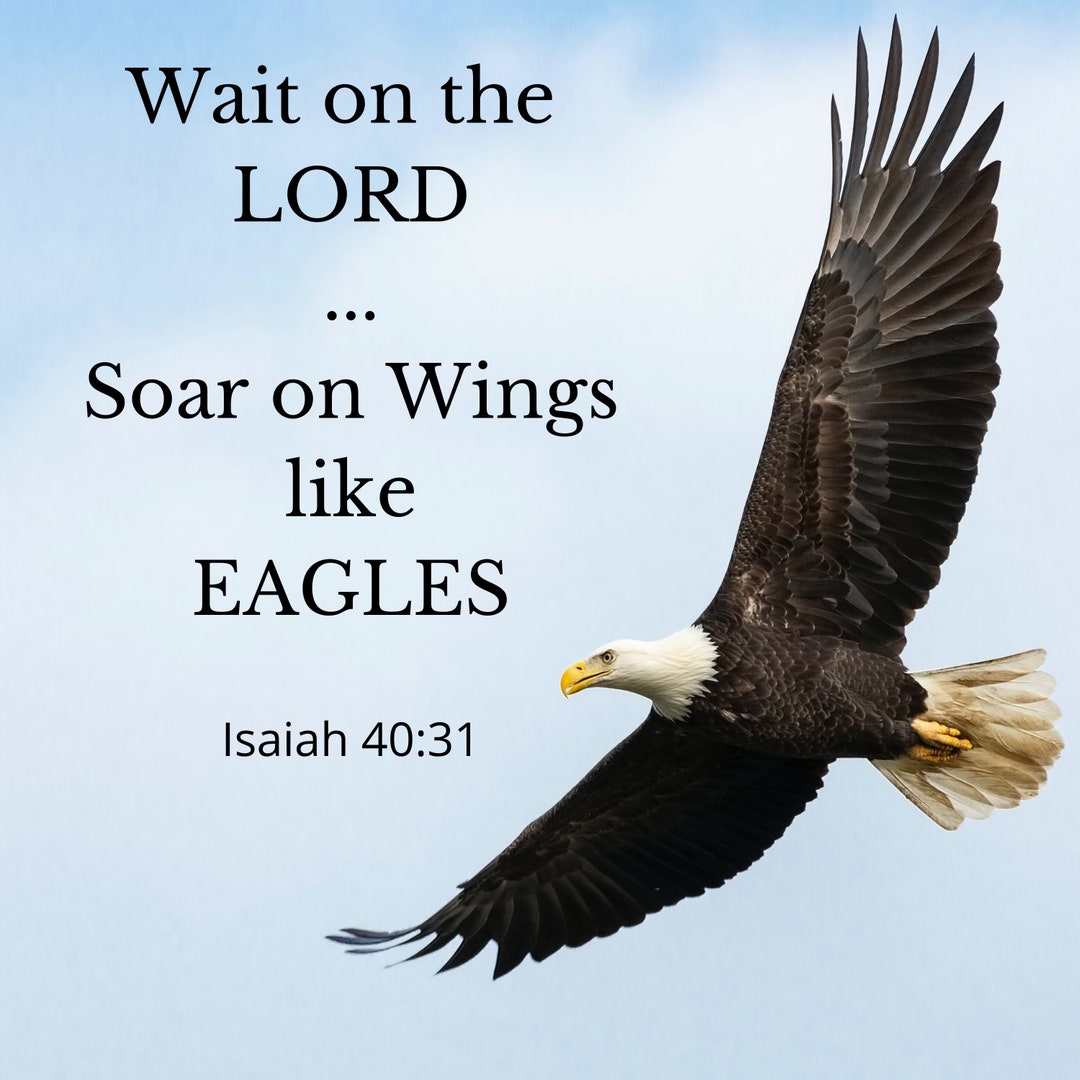 Learning to Fly    Runwalk
Isaiah 40:26-31
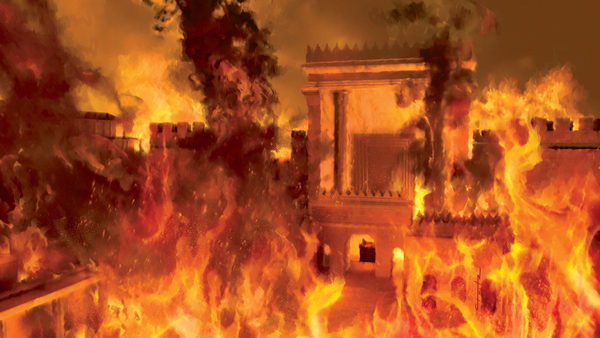 THE SOURCE FROM WHERE WE DERIVE OUR STRENGTH v27-28
THE SECRET FOR THOSE WHO DESIRE STRENGTH v29
THE SPHERES IN WHICH WE DISPLAY THIS STRENGTH v30-31
THE SOURCE FROM WHERE WE DERIVE OUR STRENGTH
V27-28
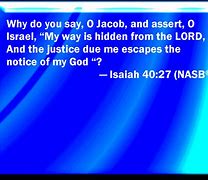 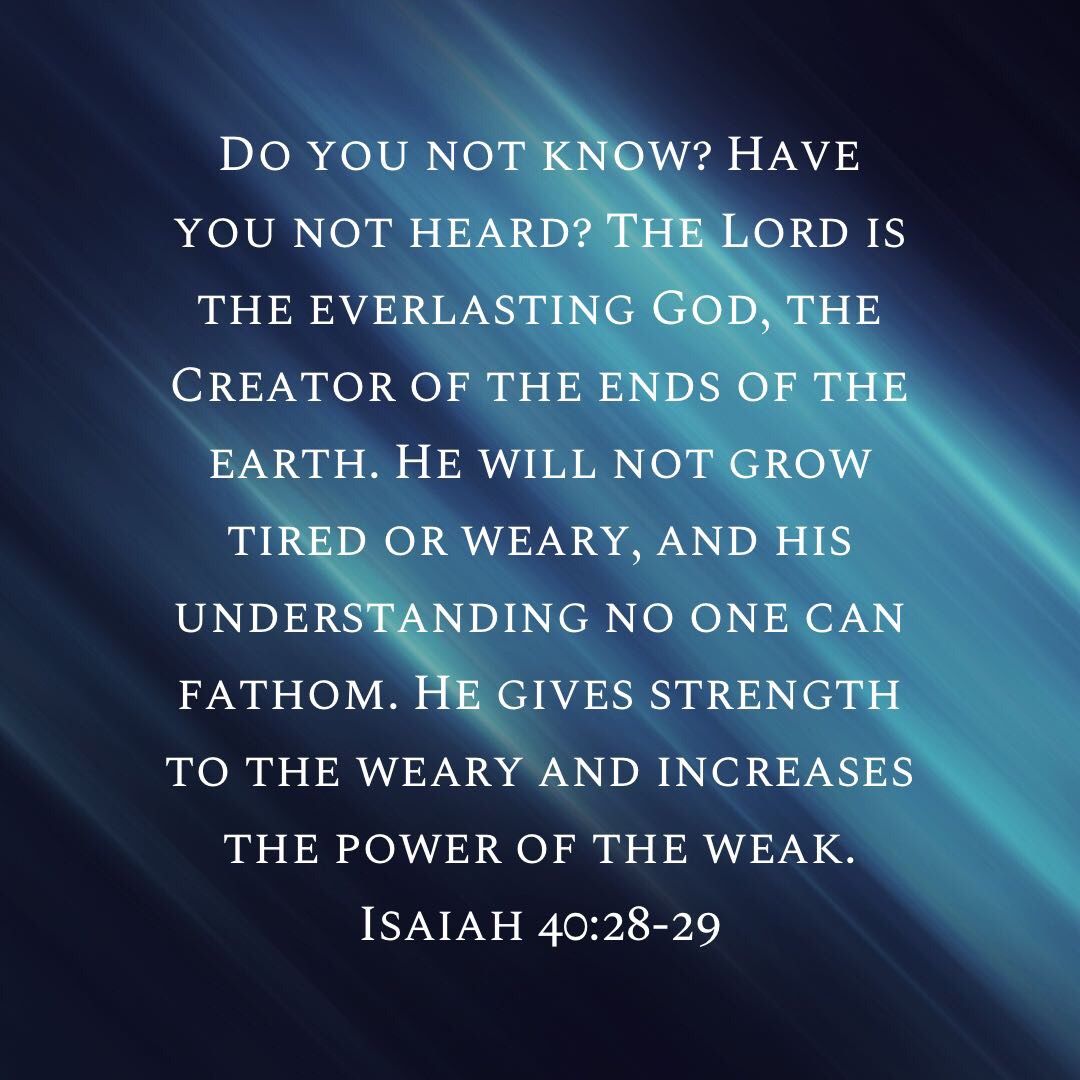 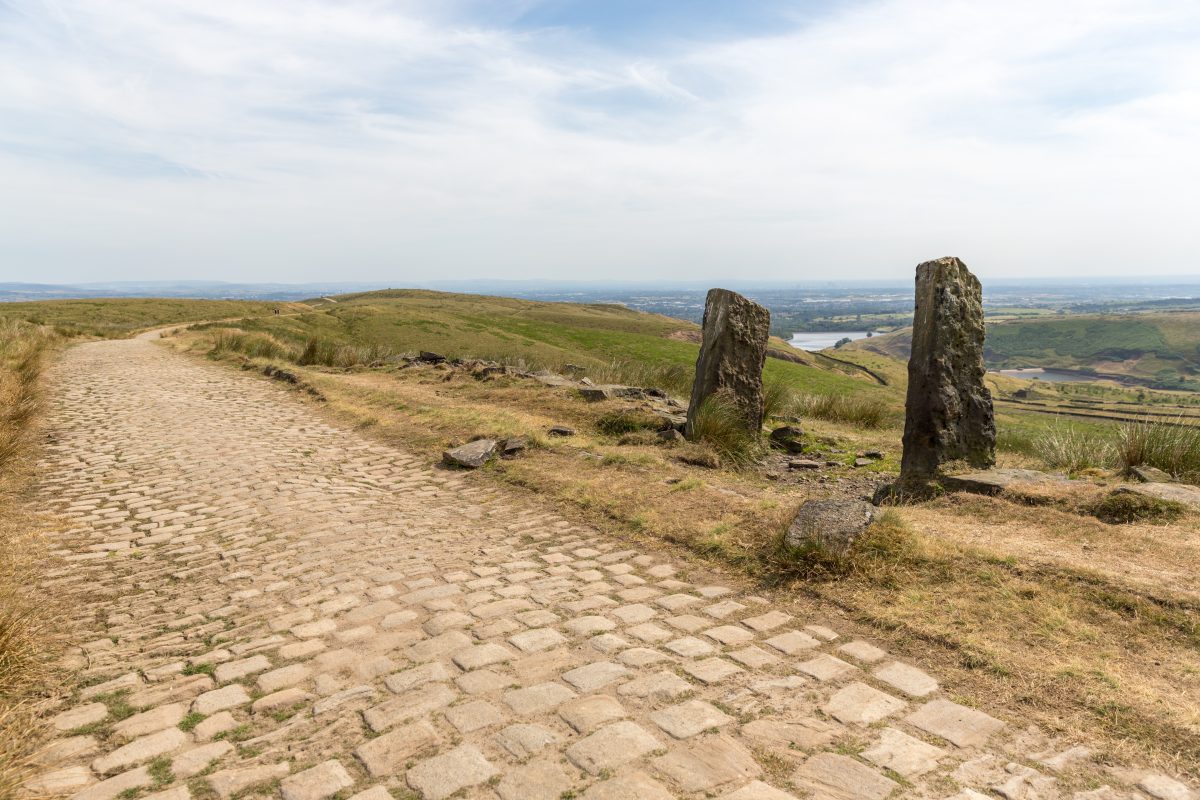 Eccles 10:10
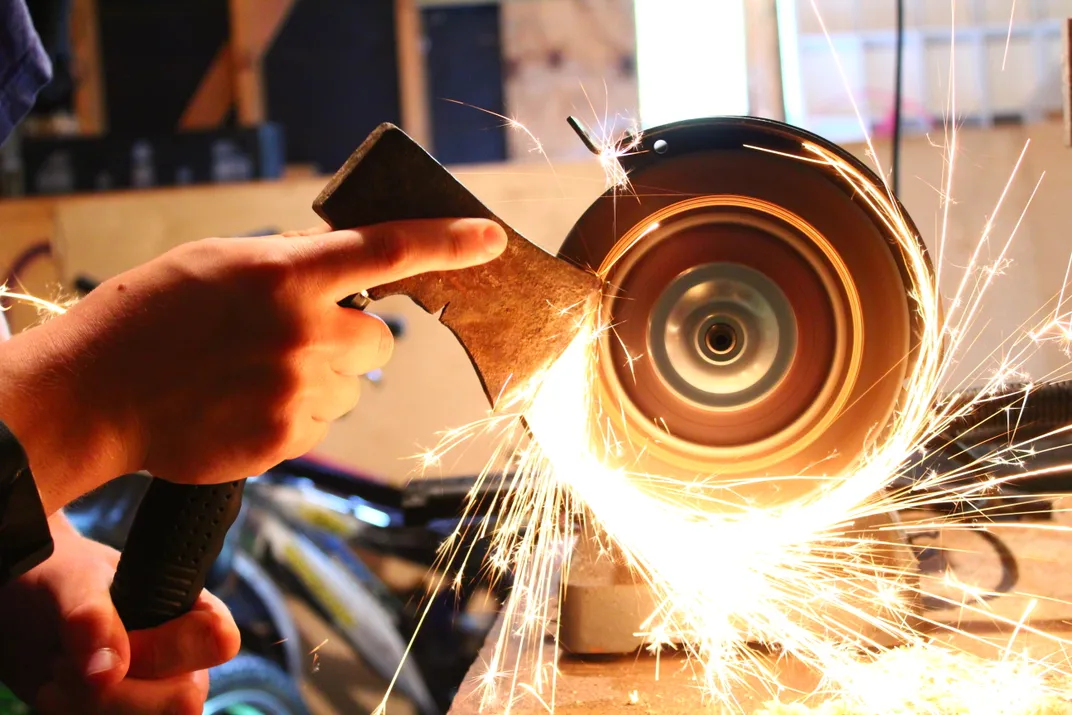 THE SECRET FOR THOSE WHO DESIRE STRENGTH
V 29 -
THE SPHERES IN WHICH WE DISPLAY THIS STRENGTH
The ATMOSHPHERE OF HEAVEN  “SOAR”
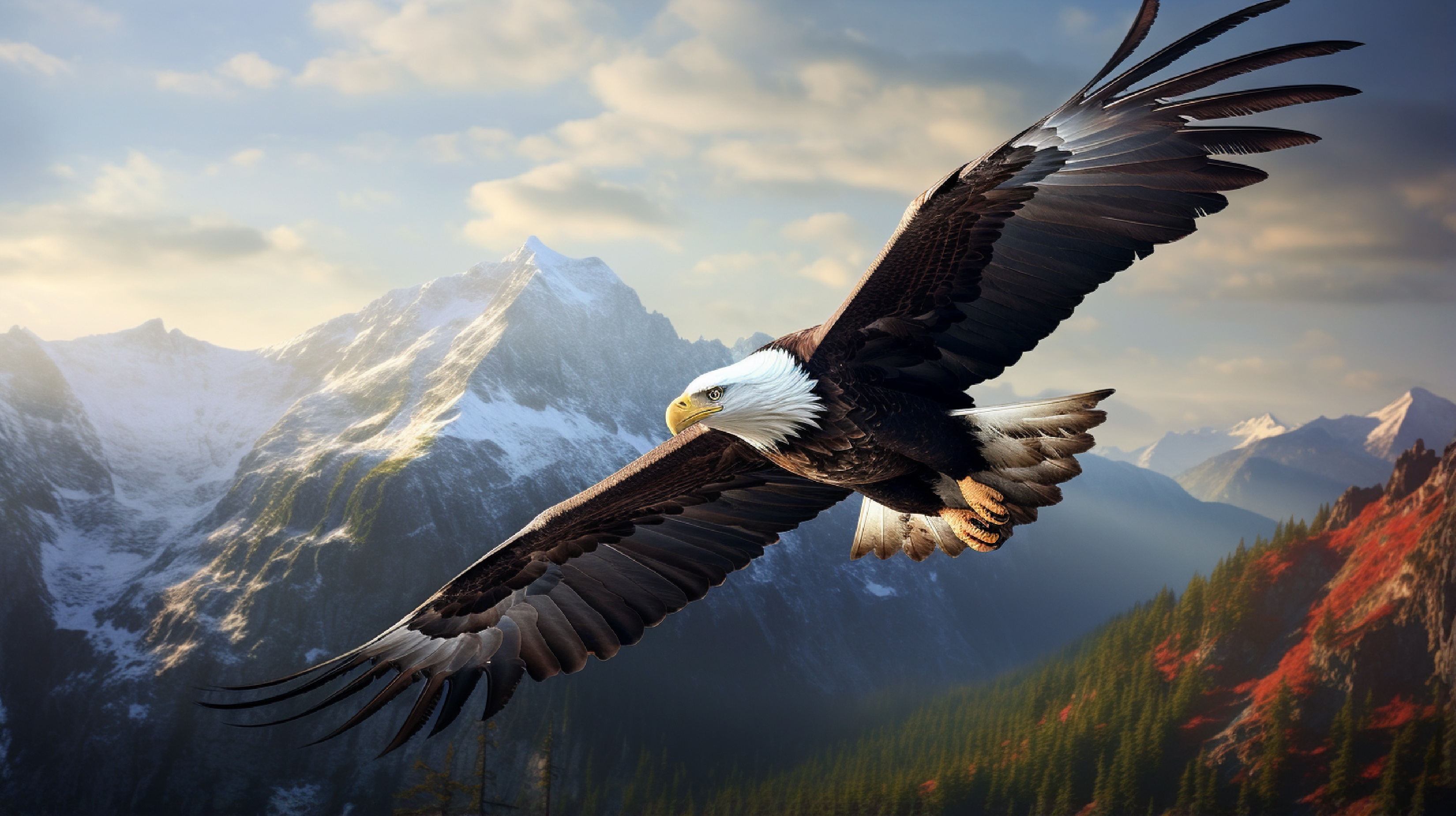 THE SPHERES IN WHICH WE DISPLAY THIS STRENGTH
The ATMOSHPHERE OF HEAVEN  “SOAR”
THE ARENA OF FAITH “THEY RUN…”
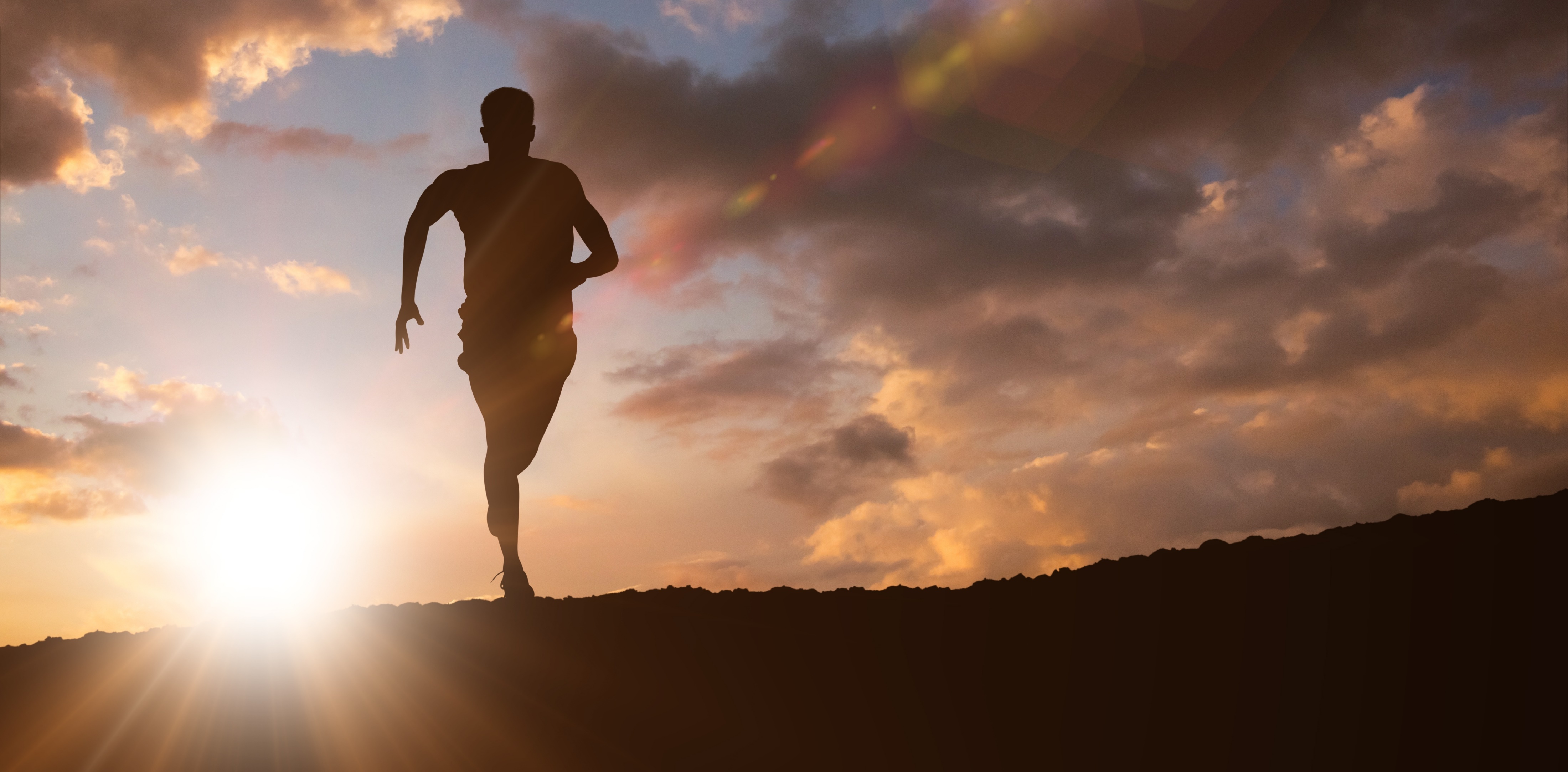 THE SPHERES IN WHICH WE DISPLAY THIS STRENGTH
The ATMOSHPHERE OF HEAVEN  “SOAR”
THE ARENA OF FAITH “THEY RUN…”
THE AVENUE OF DAILY LIFE “WALK & NOT FAINT”
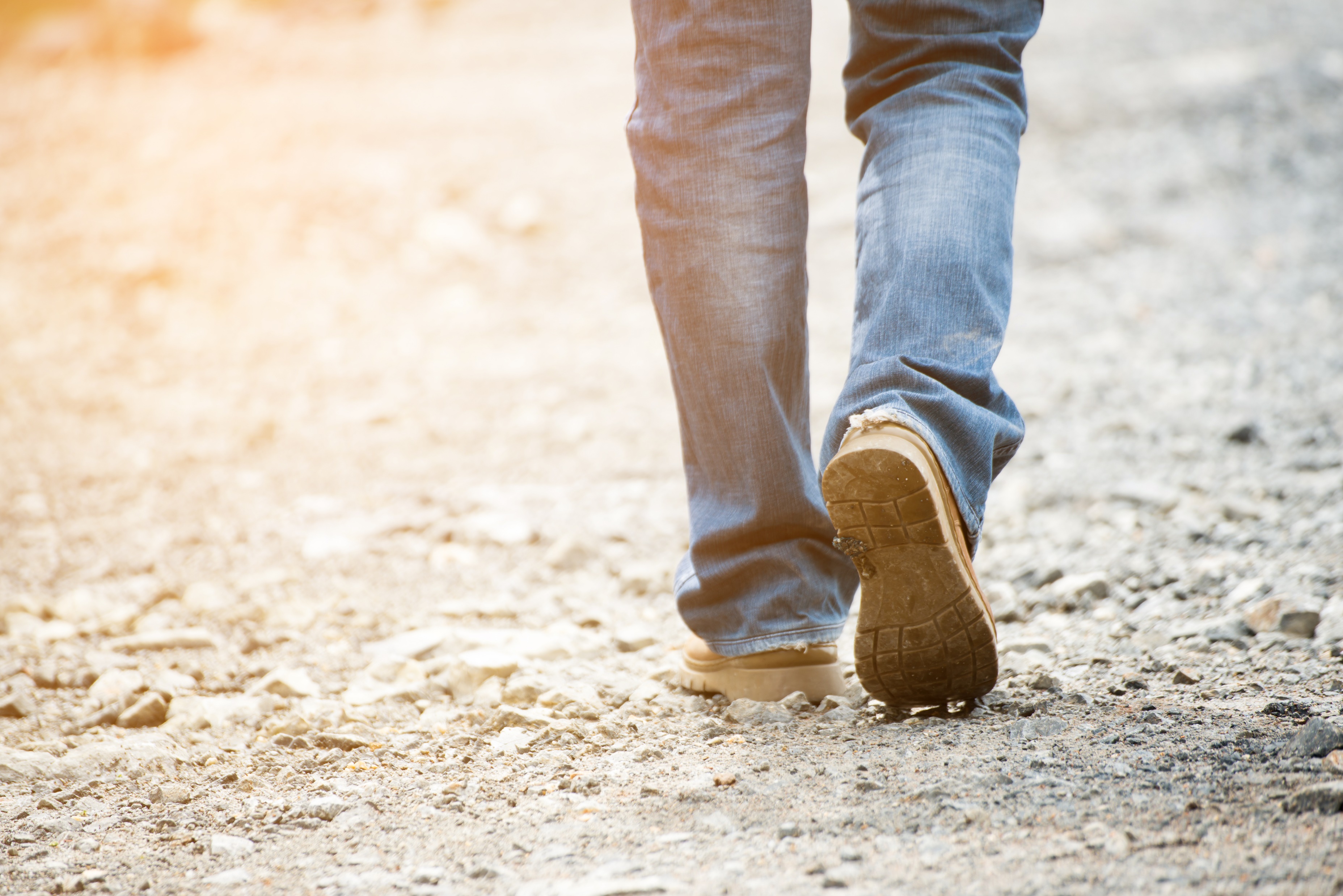 SILENTLY TO ENJOY COMMUNION Ps 62:1
PATIENTLY TO MAKE PETITION Ps 40:1
OBSERVANTLY TO HEAR INSTRUCTION    Pro 8:33-34
EXPECTANTLY TO FIND PROTECTION       Isa 33:2
OBEDIENTLY TO RECEIVE INSTRUCTION    Ps 25:5
HOW TO WAIT ON THE LORD